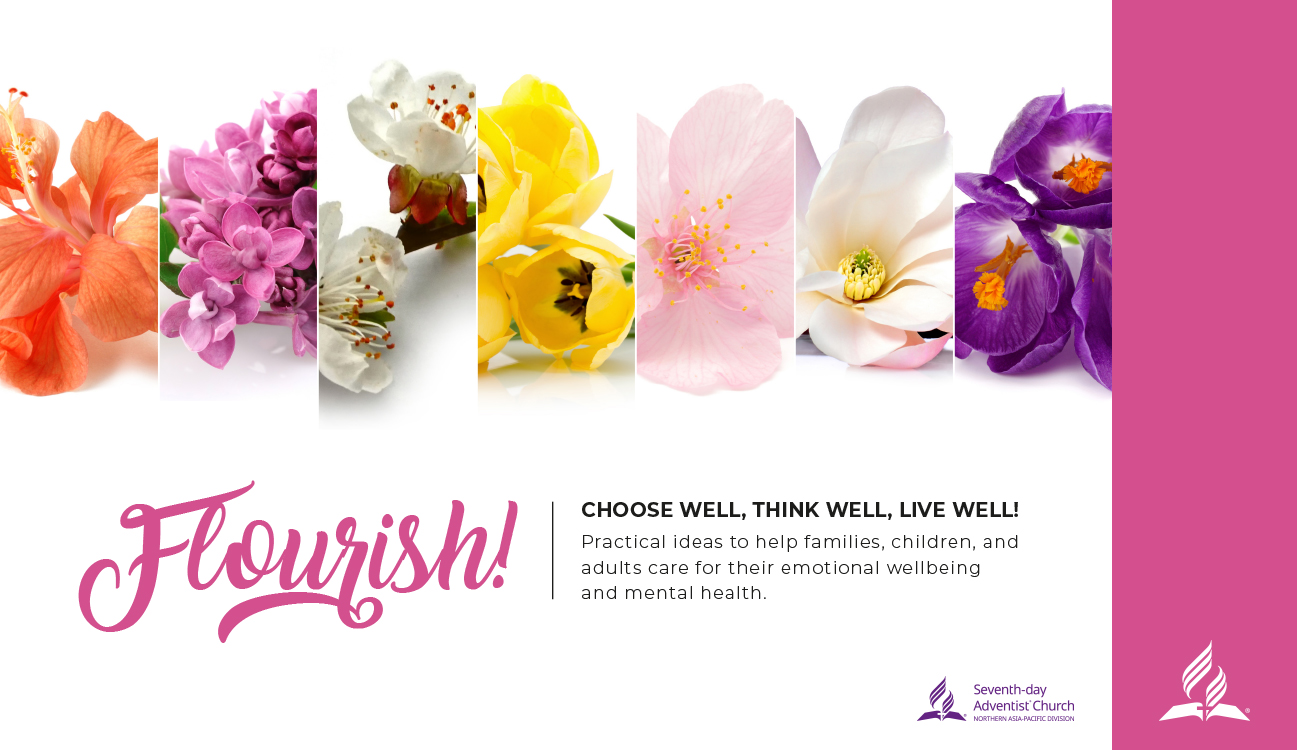 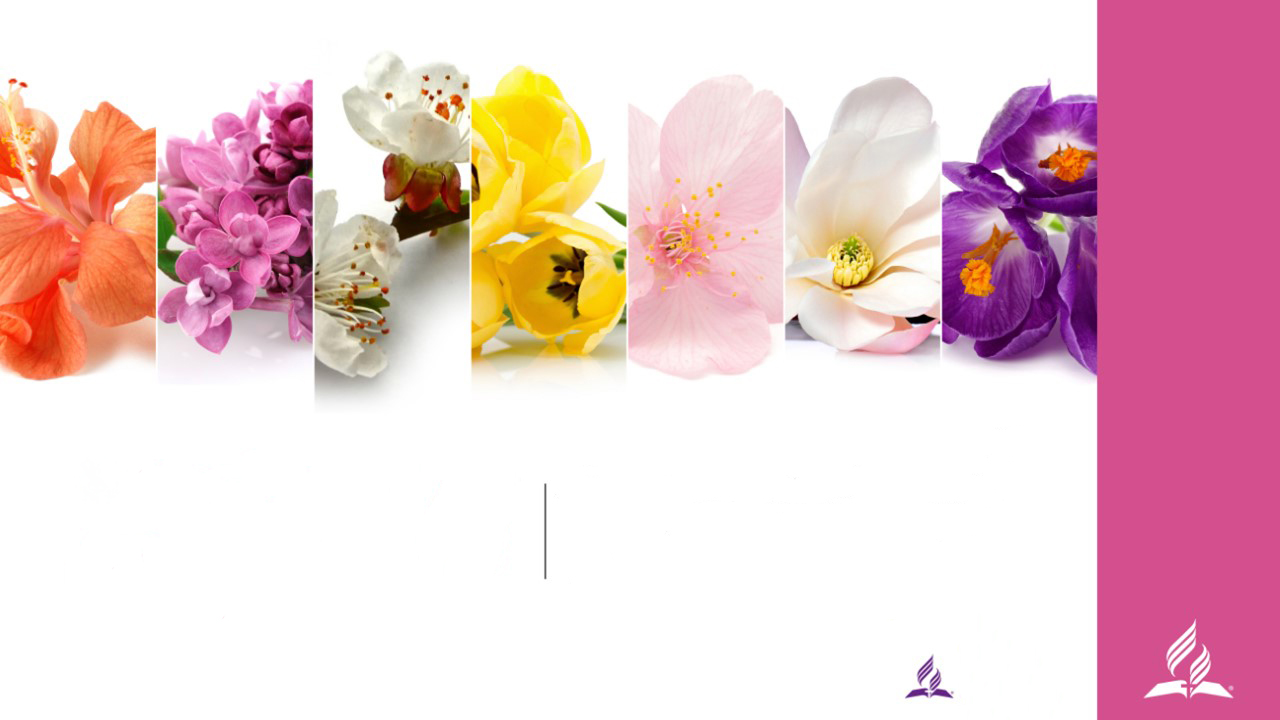 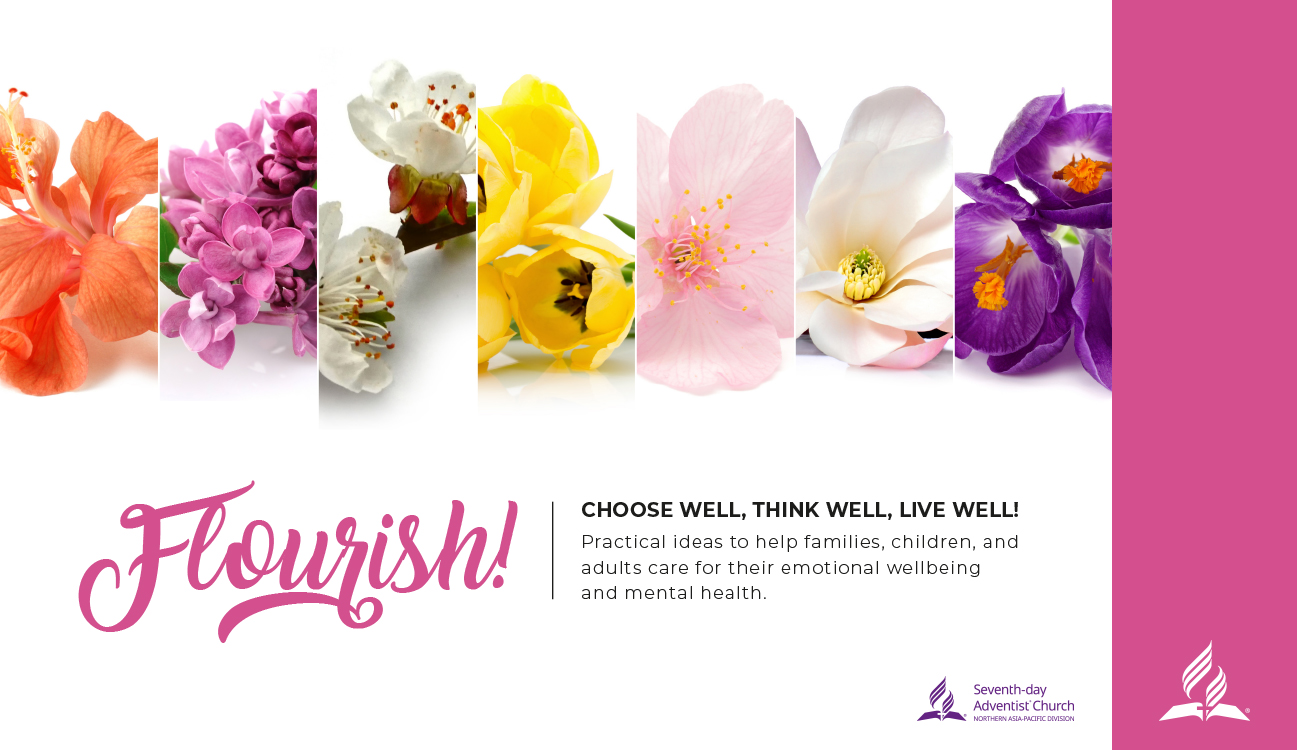 Процветай!
ВЫБИРАЙТЕ ХОРОШЕЕ, ДУМАЙТЕ О ХОРОШЕМ, ЖИВИТЕ ХОРОШО!
Практические идеи, чтобы помочь семьям,    детям и взрослым заботиться о их                    эмоциональном благосостоянии                               и умственном здоровье.
ВЫБИРАЙТЕ ВДОХНОВЕНИЕ!

«И не сообразуйтесь с веком сим, но преобразуйтесь обновлением ума вашего, чтобы вам познавать, что́ есть воля Божия, благая, угодная и совершенная» 
Римлянам 12:2
Когда нас что-то или кто-то вдохновляет, 
у нас ПОДНИМАЕТСЯ НАСТРОЕНИЕ.
Поищите сегодня позитивные и вдохновляющие новости и поделитесь ими с социальных сетях.
Выберите Библейского героя, который вас вдохновляет и изучите его жизнь. Почему он вас вдохновляет и на что?
Выберите Библейский текст, который вас вдохновляет и повесьте его в рамочку на стену у себя дома.
Прочитайте биографию человека, который вас вдохновляет и позаимствуйте у него 5 важных уроков для своей жизни.
Найдите псалом прославления, который вас вдохновляет. Поделитесь им с кем-то и опишите как он заставляет вас чувствовать себя. 
Кто для вас стал самым большим вдохновением в жизни? Расскажите им о том положительном влиянии, которое они оказали на вас.
Прочитайте заповеди блаженства, записанные в Матфея 5:3-12.  Напишите, как каждая их них вдохновляет вас наслаждаться жизнью уже сейчас. 
Сделайте альбом для творчества или украсьте доску объявлений Библейскими текстами и цитатами, которые вас вдохновляют и поддерживают.
Попросите кого-то из старшего поколения поделиться своим интересным опытом, который может вас вдохновить. 

Составьте список Божьих качеств и вдохновляйтесь Его характером.
ВЫБИРАЙТЕ ВДОХНОВЕНИЕ!

«И не сообразуйтесь с веком сим, но преобразуйтесь обновлением ума вашего, чтобы вам познавать, что́ есть воля Божия, благая, угодная и совершенная» 
Римлянам 12:2